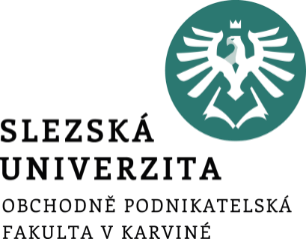 Roční zúčtování záloh na daň z příjmů ze závislé činnosti
Doc. Ing. Jana Janoušková, Ph.D.
Roční zúčtování záloh na daň z příjmů ze závislé činnosti (RZ)
PROČ?
V jednotlivých měsících → z příjmů ze závislé činnosti a funkčních požitků → sráží zálohy na daň z příjmů. 

Po ukončení zdaňovacího období má poplatník právo na vyrovnání daňové povinnosti za celé zdaňovací období.
Ale
Poplatník musí požádat svého posledního zaměstnavatele do 15. února po uplynutí zdaňovacího období a předložit veškeré potřebné podklady.

Poplatník také může podat daňové přiznání, pokud nepožádá o RZ svého posledního zaměstnavatele.
V rámci RZ může poplatník  uplatnit:
slevu na dani na druhého z manželů


Nezdanitelné části (dle § 15 ZDP), které nebylo možné uplatnit během roku:
dary na veřejně prospěšné účely, 
úroky z úvěru
Příspěvky zaplacené poplatníkem na daňově podporované produkty spoření na stáří a daňově podporované pojištění dlouhodobé péče.
O provedení RZ může požádat poplatník, který
ve zdaňovacím období pobíral mzdu pouze od jednoho plátce (případně od více plátců postupně) a učinil u těchto plátců prohlášení k dani, 

nemá jiné příjmy (dle § 7-10 ZDP) vyšší než 20 000 Kč, 


V případech, kdy  poplatník nevyhoví alespoň jedné podmínce, musí si sám podat daňové přiznání
Příklad: Student - v srpnu (hrubá mzda 30 774 Kč) a v září (hrubá mzda 22 746 Kč) pracoval celý měsíc na DPČ. V říjnu pracoval na dohodu o provedení práce a vydělal si 7 000.
Roční zúčtování - student
Schéma výpočtu ročního zúčtování daně z příjmů ze závislé činnosti
Příklad: Manželka je v domácnosti a mají dítě ve věku 2 let. Daroval 10 000 a 3x krev.Úroky ze stavebního úvěru činí 78 200.Na životní pojištění v částce 21 600.Vypočítejte čistou mzdu u zaměstnavatele C a D . Vypočítejte v rámci ročního zúčtování daně konečnou roční daňovou povinnost.Zaměstnavatel A:daň. základ (tj. HM): 736 134 záloha na daň 85 590Zaměstnavatel B: HM: 74 264 záloha na daň 11 160Zaměstnavatel C dohoda o provedení práce v květnu – Hrubá mzda 9 000 KčZaměstnavatel D dohoda o pracovní činnosti v září – Hrubá mzda 4 500 Kč
Výpočet mezd u zaměstnavatele C a D
Zaměstnavatel C.. DPP 
9 000 
        0 (soc.+zdrav.poj.)
9 000
- 1 350 (srážk. daň)
 7 650 čistá mzda
Nevchází do ročního zúčtování !!!!
Zaměstnavatel D …DPČ
4 500
- 675 záloh. daň 15 %
203 (zdrav. poj.)
-  320 (soc. poj.)
 3 302 čistá mzda
Vchází do ročního zúčtování !!!!